Smart Manufacturing in the Process Industry
Sudhir Shenoy, CEO, Dow India 
November 15, 2017
Smart Manufacturing in India – Why and Why Now?
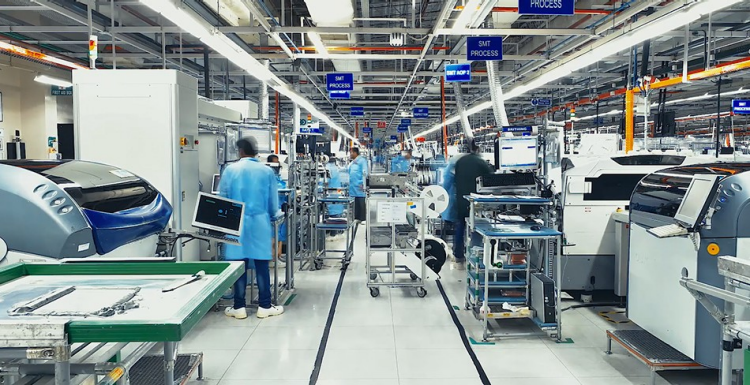 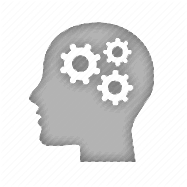 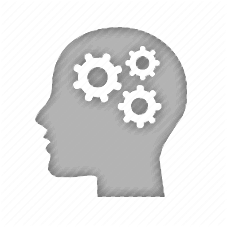 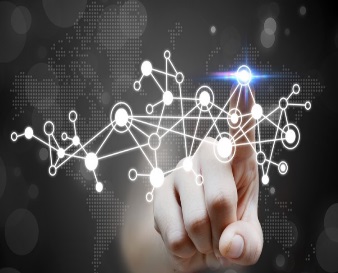 Skill
Skill
Technology
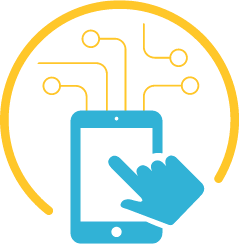 2
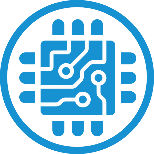 Technology
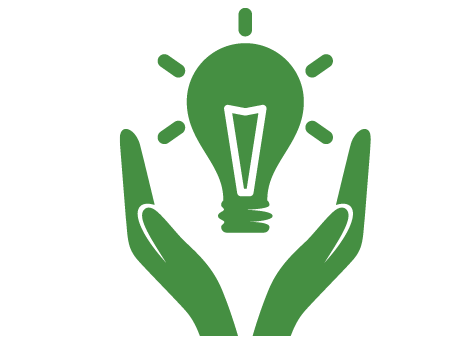 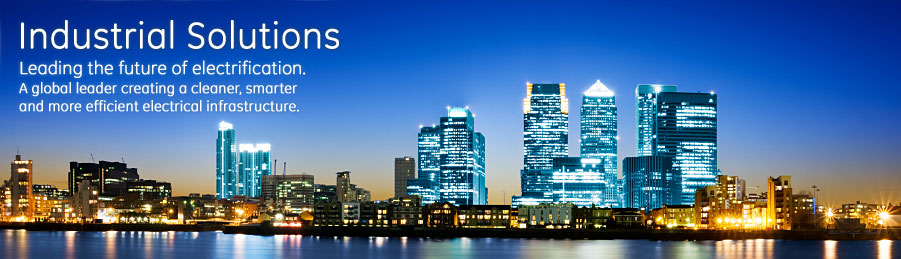 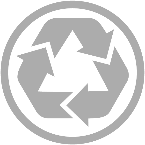 Sustainability
Sustainability
Integration of Technology
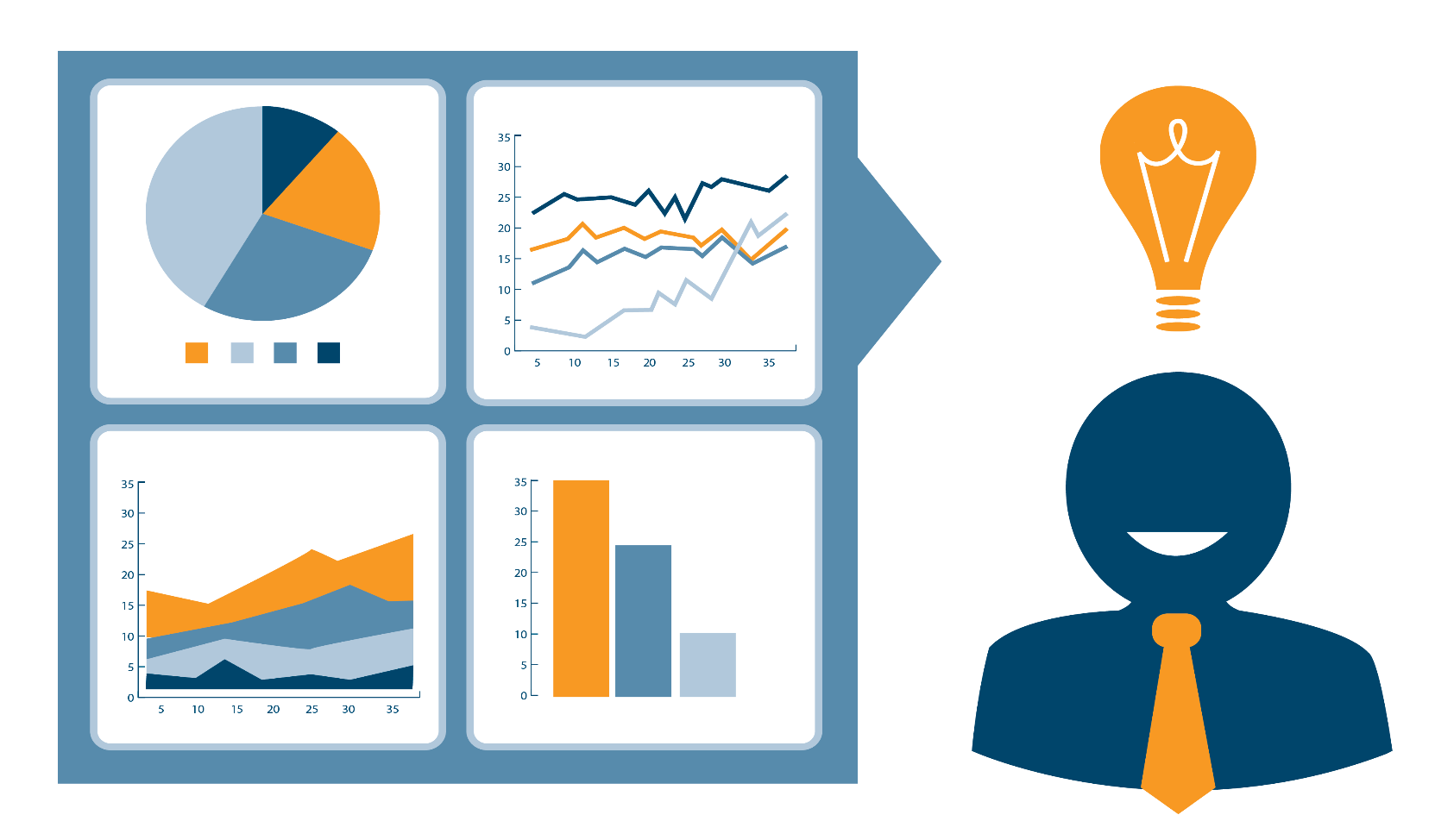 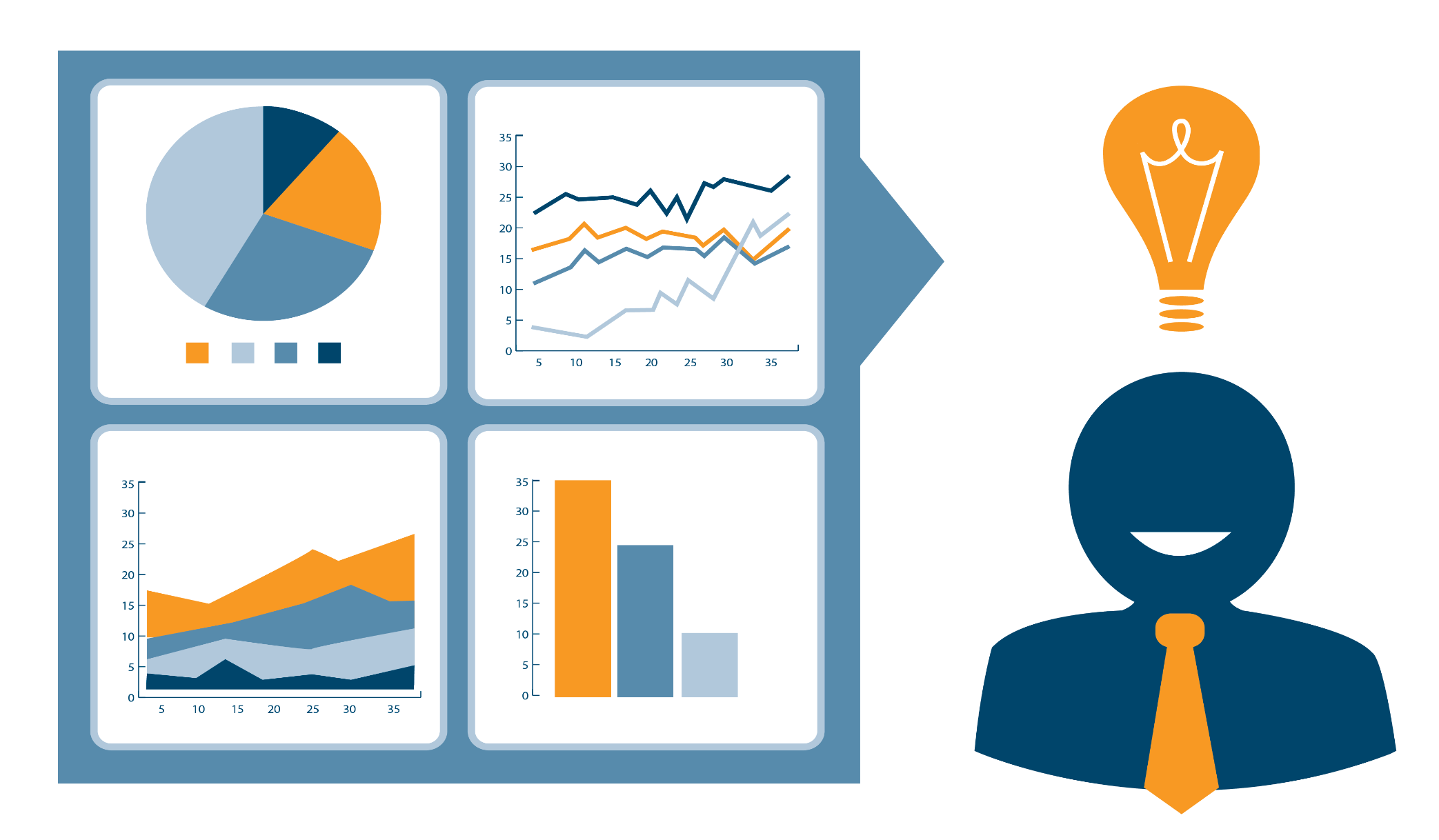 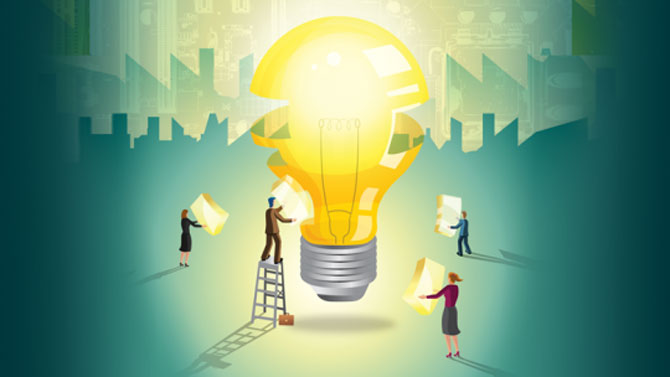 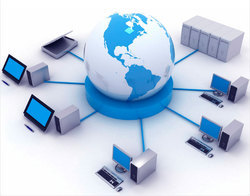 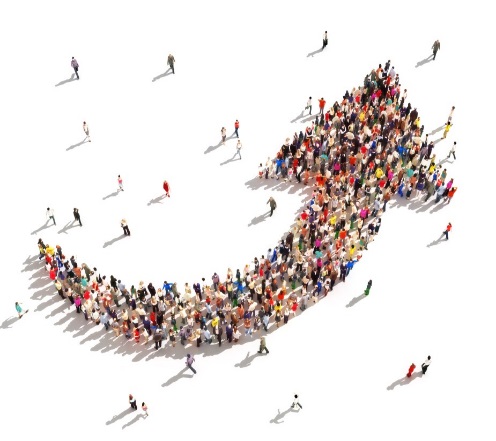 High Through-put Research
Supply Chain Excellence
Customer Growth
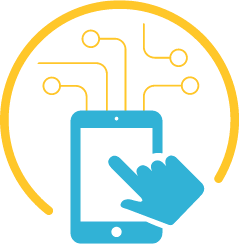 Technology
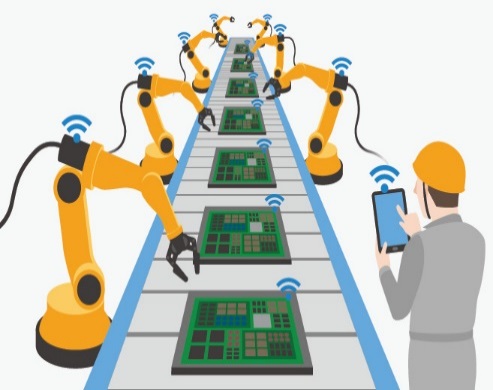 Market  Growth
Manufacturing
Sustainability : Not just managing output, but also the Input
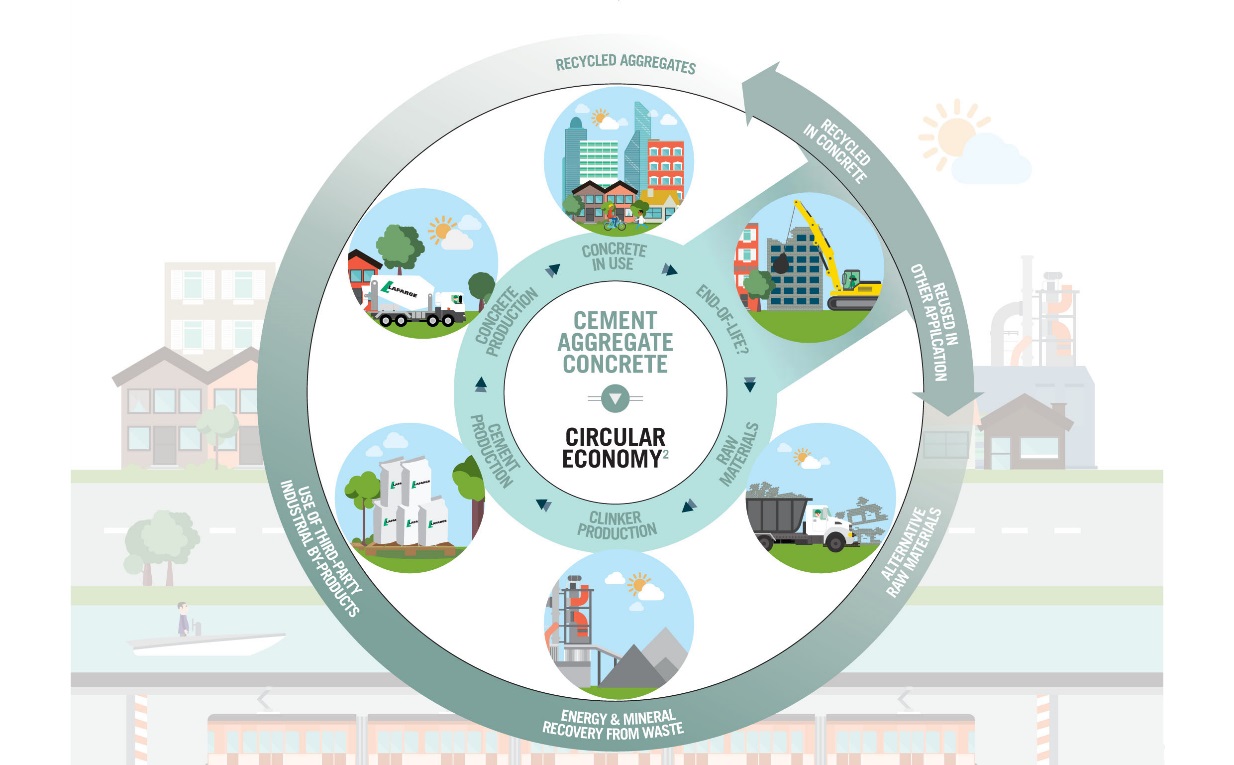 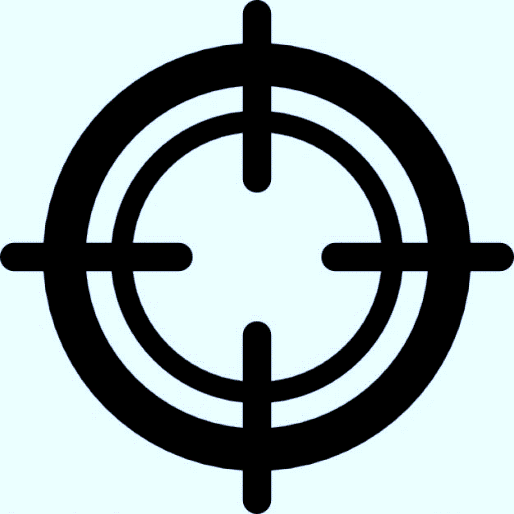 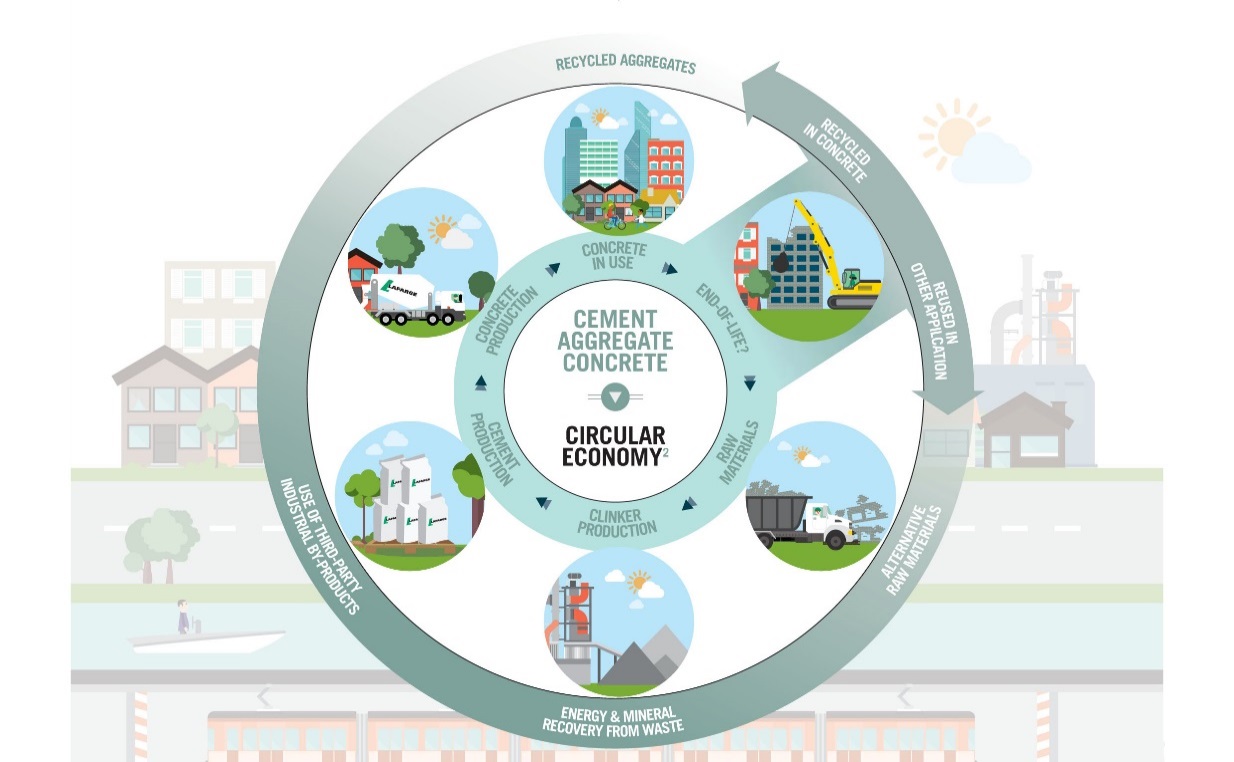 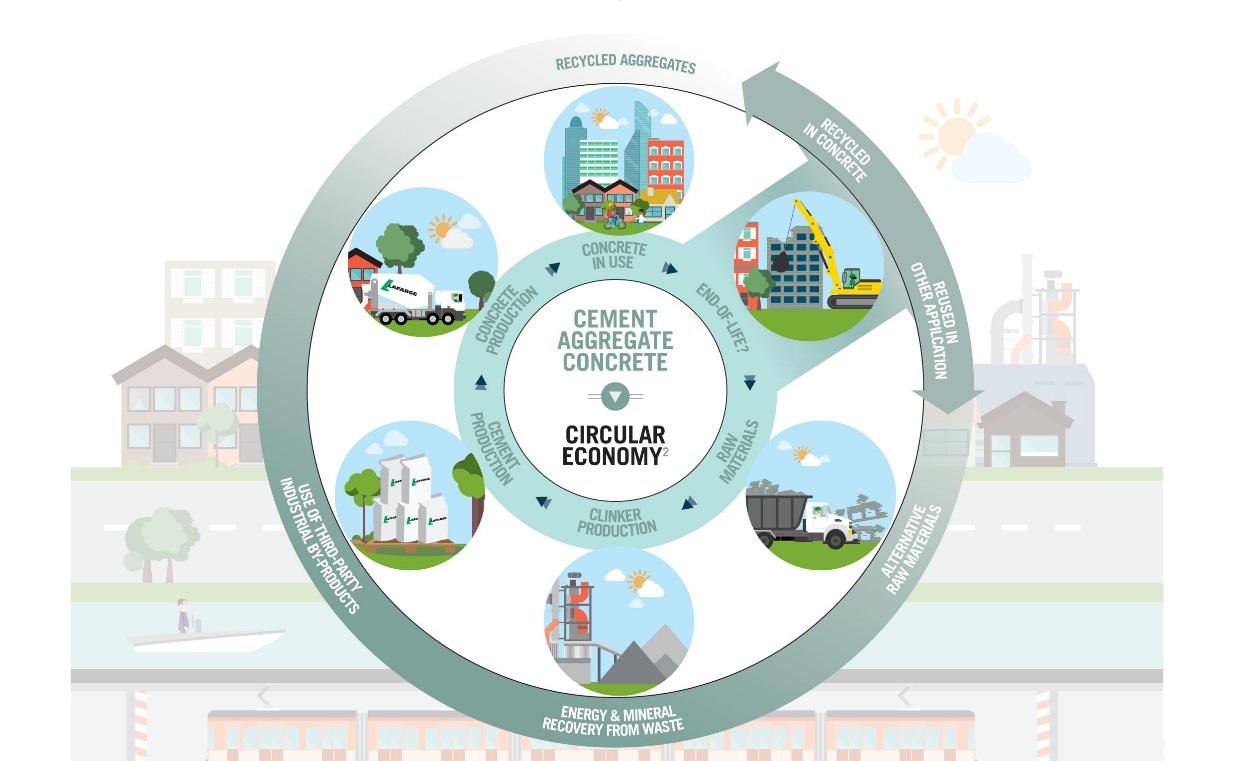 Circular 
Economy
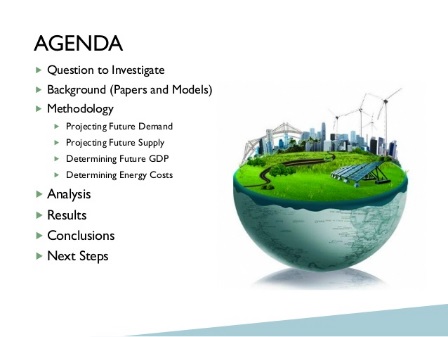 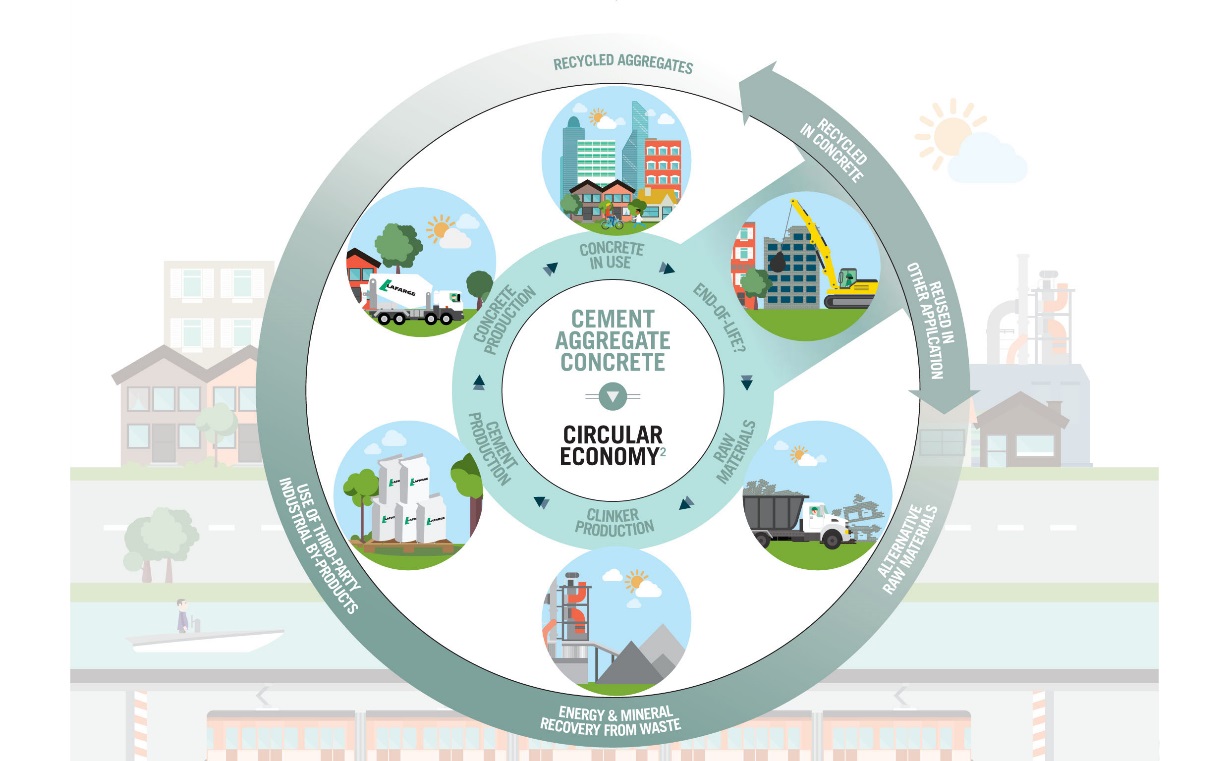 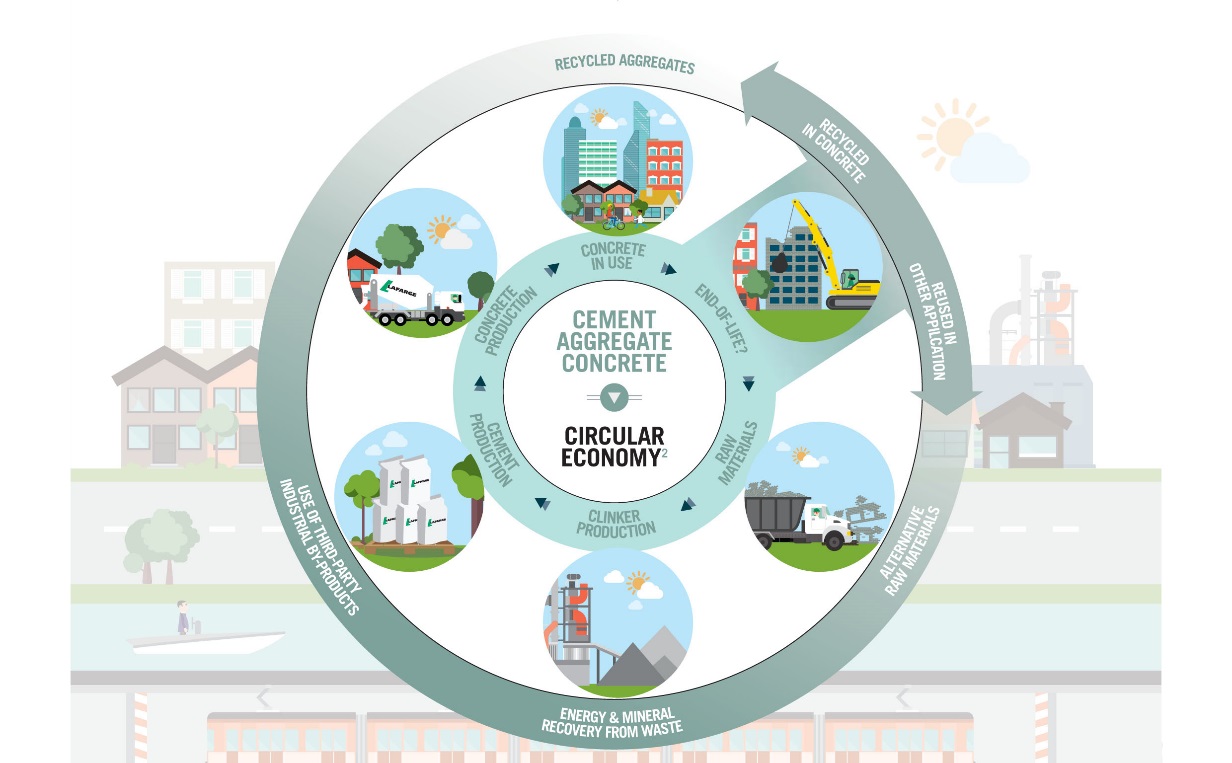 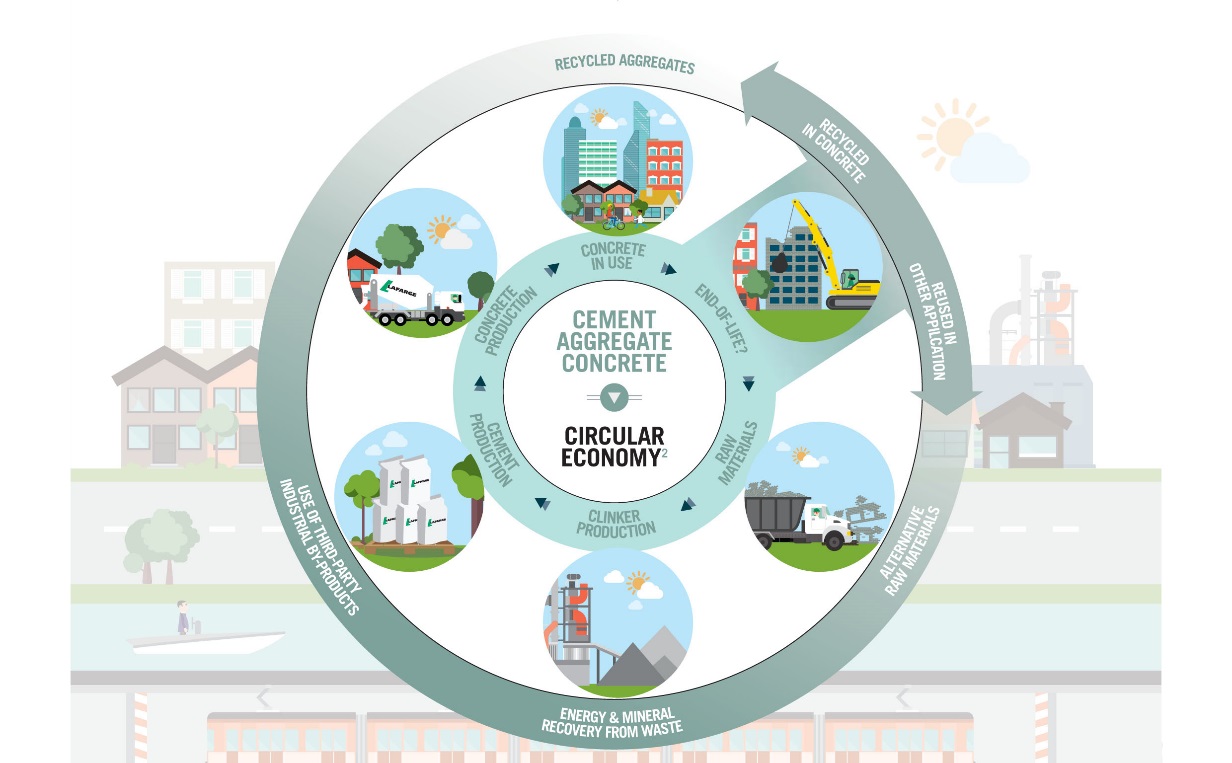 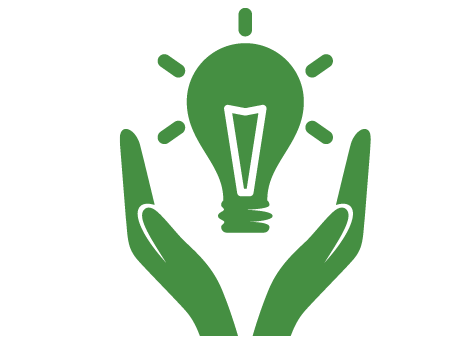 Driving LCA & circular economy in chemical value chain
Focus on both productivity and resource optimization
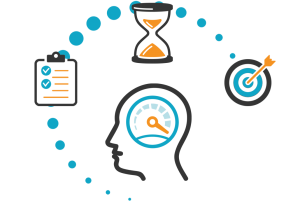 Zero defect, Zero effect
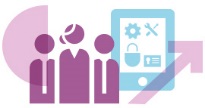 Skill Development and Management
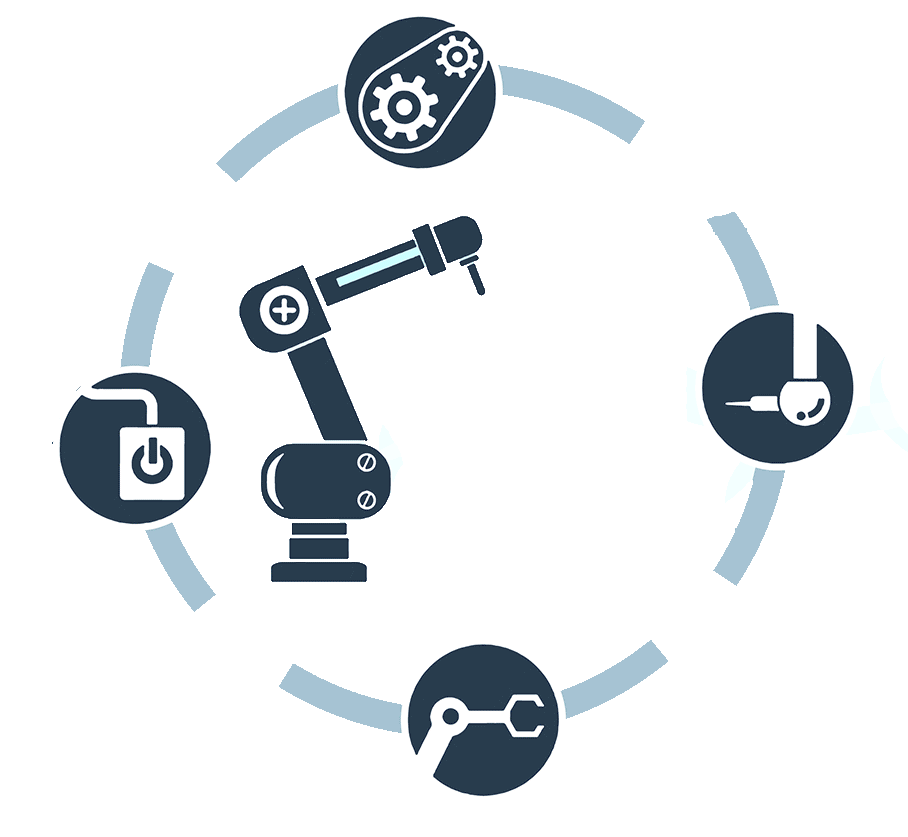 Operations
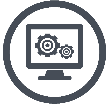 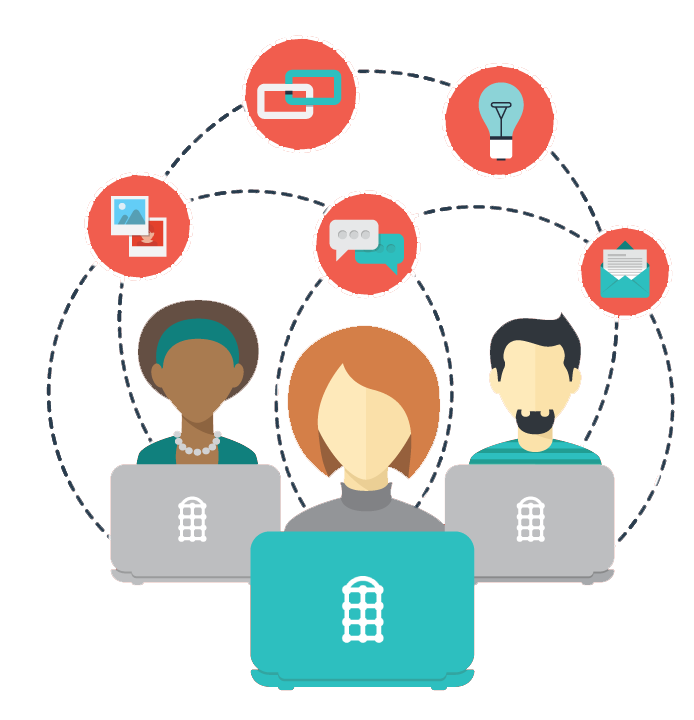 Advanced 
Manufacturing
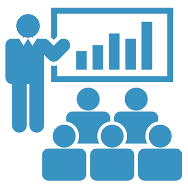 Training
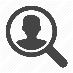 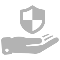 HR
Safety
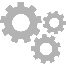 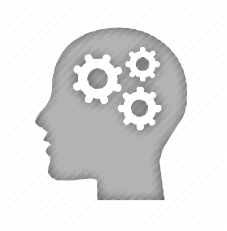 technical education leaders
IT
Comprehensive consistent upgradation of skills of employees
Collaborating with technical education
Skills
Manufacturing
User
Transport
Market
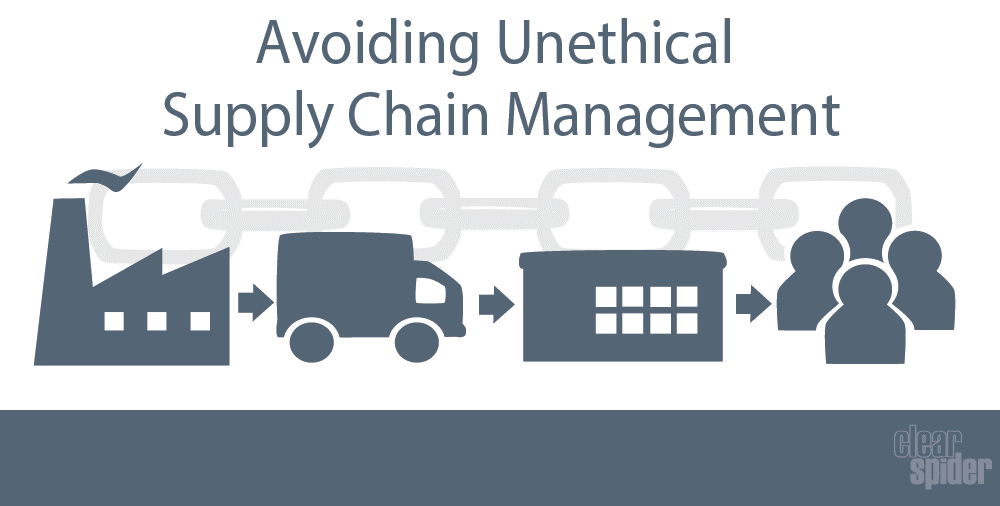 Industry – Academia Collaboration
Creating a Blueprint for India
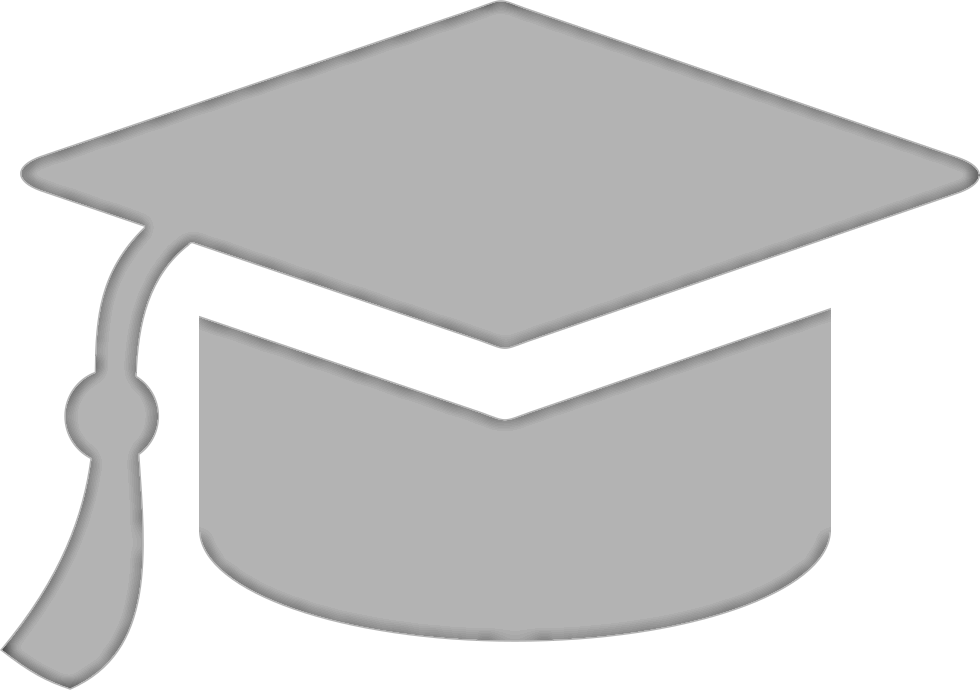 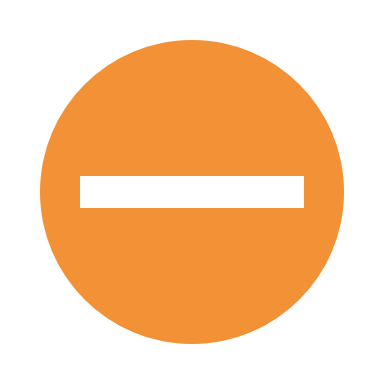 Education
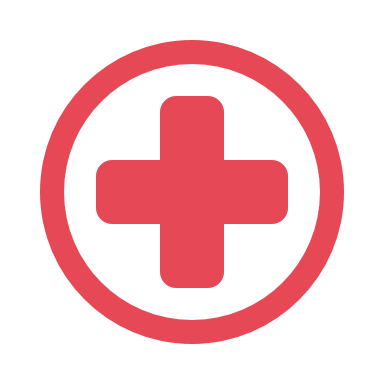 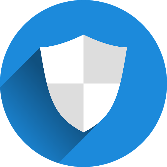 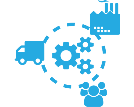 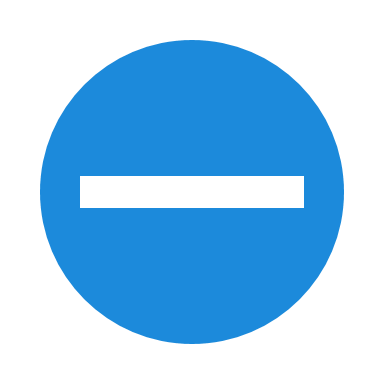 Cybersecurity
Value chain, supply chain and Market growth
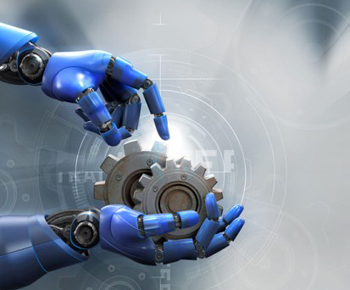 6
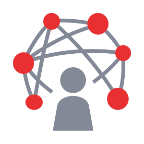 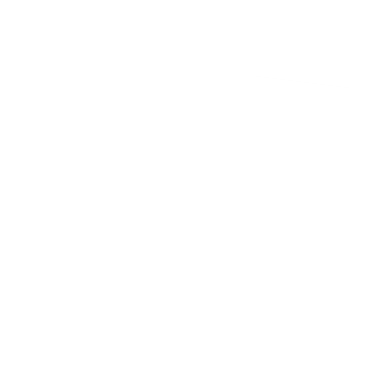 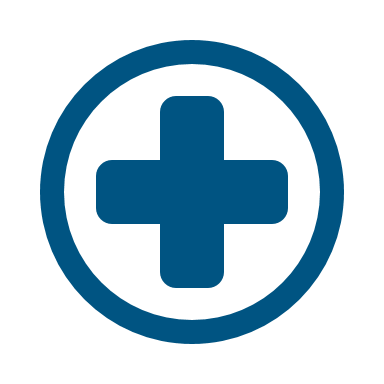 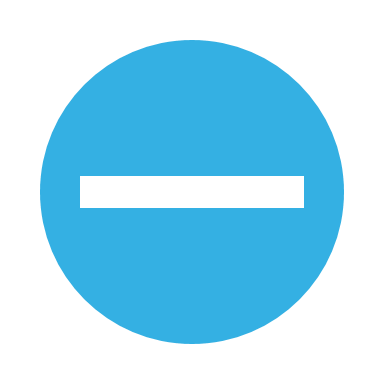 Infrastructure
Agility on production
7